Phenol -OH liên kết trực tiếp với vòng benzen
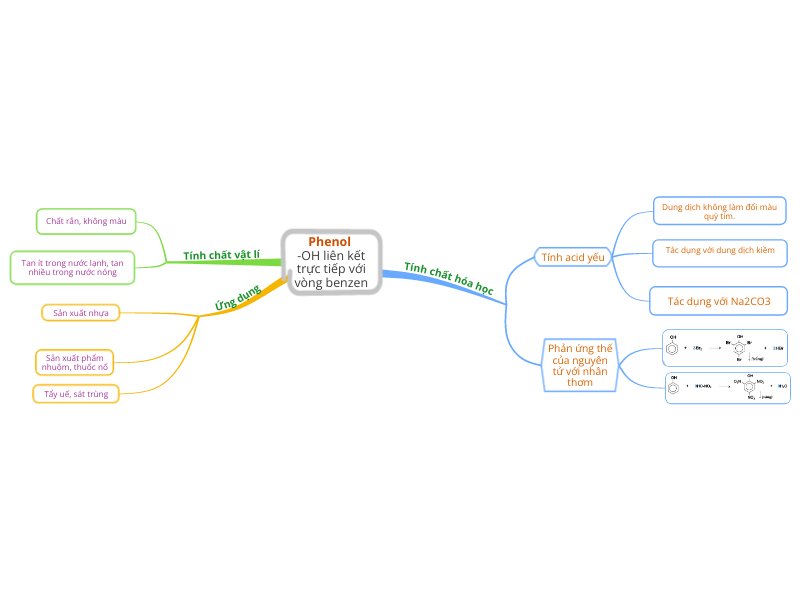 Phenol -OH liên kết trực tiếp với vòng benzen
Tính chất hóa học
Ứng dụng
Tính chất vật lí
Tính chất hóa học
Tính acid yếu
Phản ứng thế của nguyên tử với nhân thơm
Tính acid yếu
Dung dịch không làm đổi màu quỳ tím.
Tác dụng với dung dịch kiềm
Tác dụng với Na2CO3
Dung dịch không làm đổi màu quỳ tím.
Tác dụng với dung dịch kiềm
Tác dụng với Na2CO3
Phản ứng thế của nguyên tử với nhân thơm
Ứng dụng
Sản xuất nhựa
Sản xuất phẩm nhuộm, thuốc nổ
Tẩy uế, sát trùng
Sản xuất nhựa
Sản xuất phẩm nhuộm, thuốc nổ
Tẩy uế, sát trùng
Tính chất vật lí
Chất rắn, không màu
Tan ít trong nước lạnh, tan nhiều trong nước nóng
Chất rắn, không màu
Tan ít trong nước lạnh, tan nhiều trong nước nóng